Guess Who Game – Class 1&2
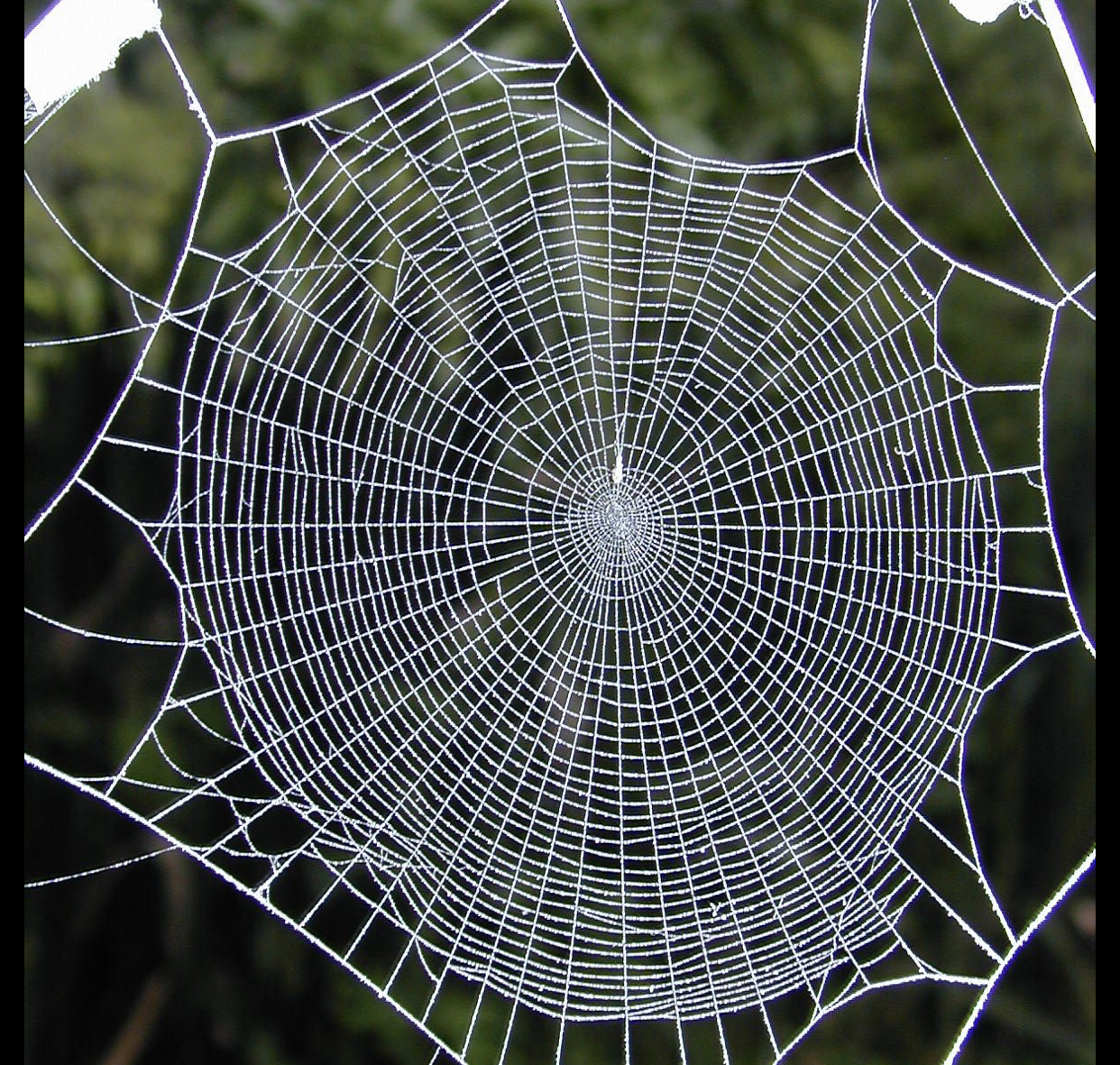 Lucy
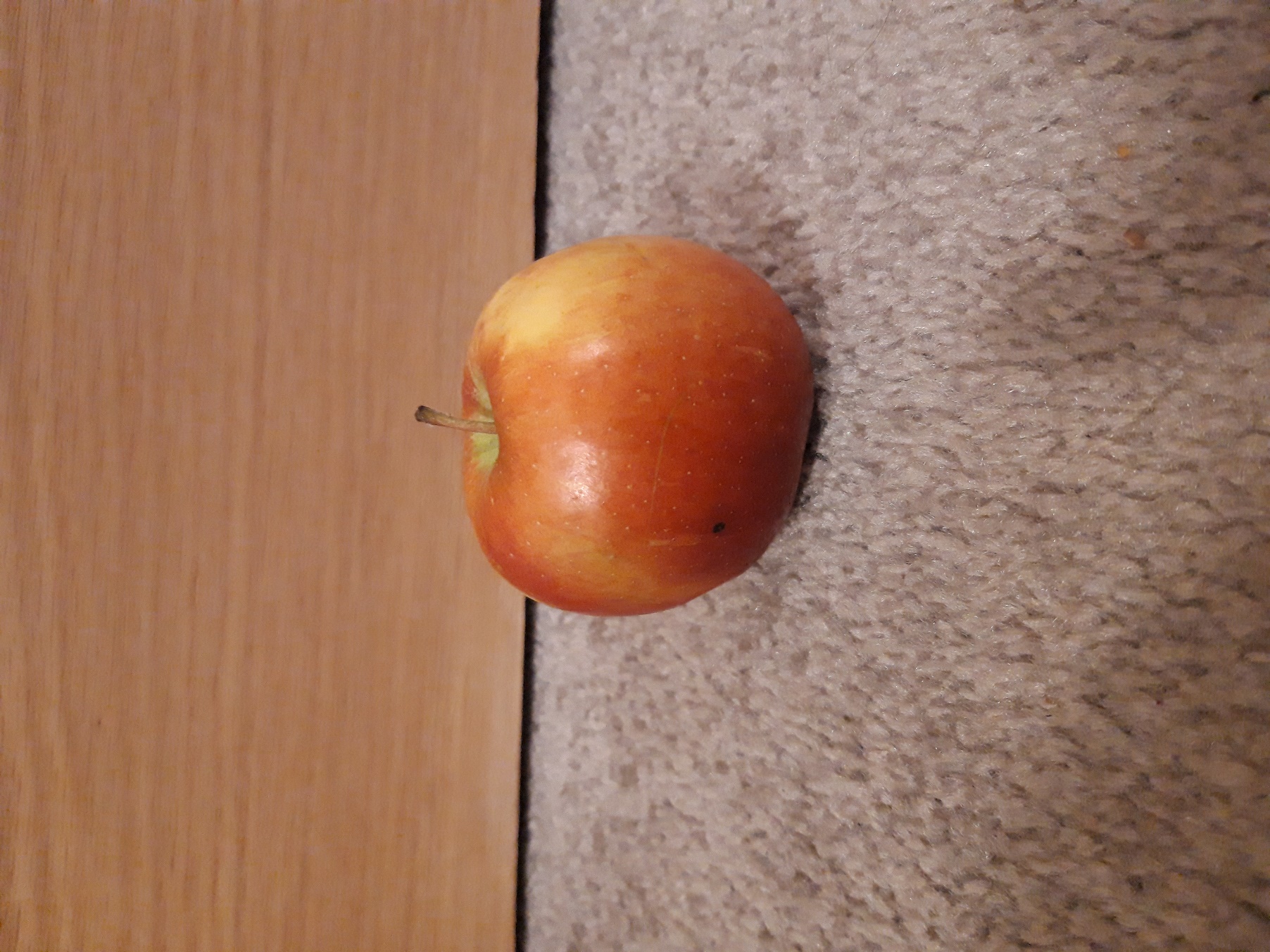 Martha
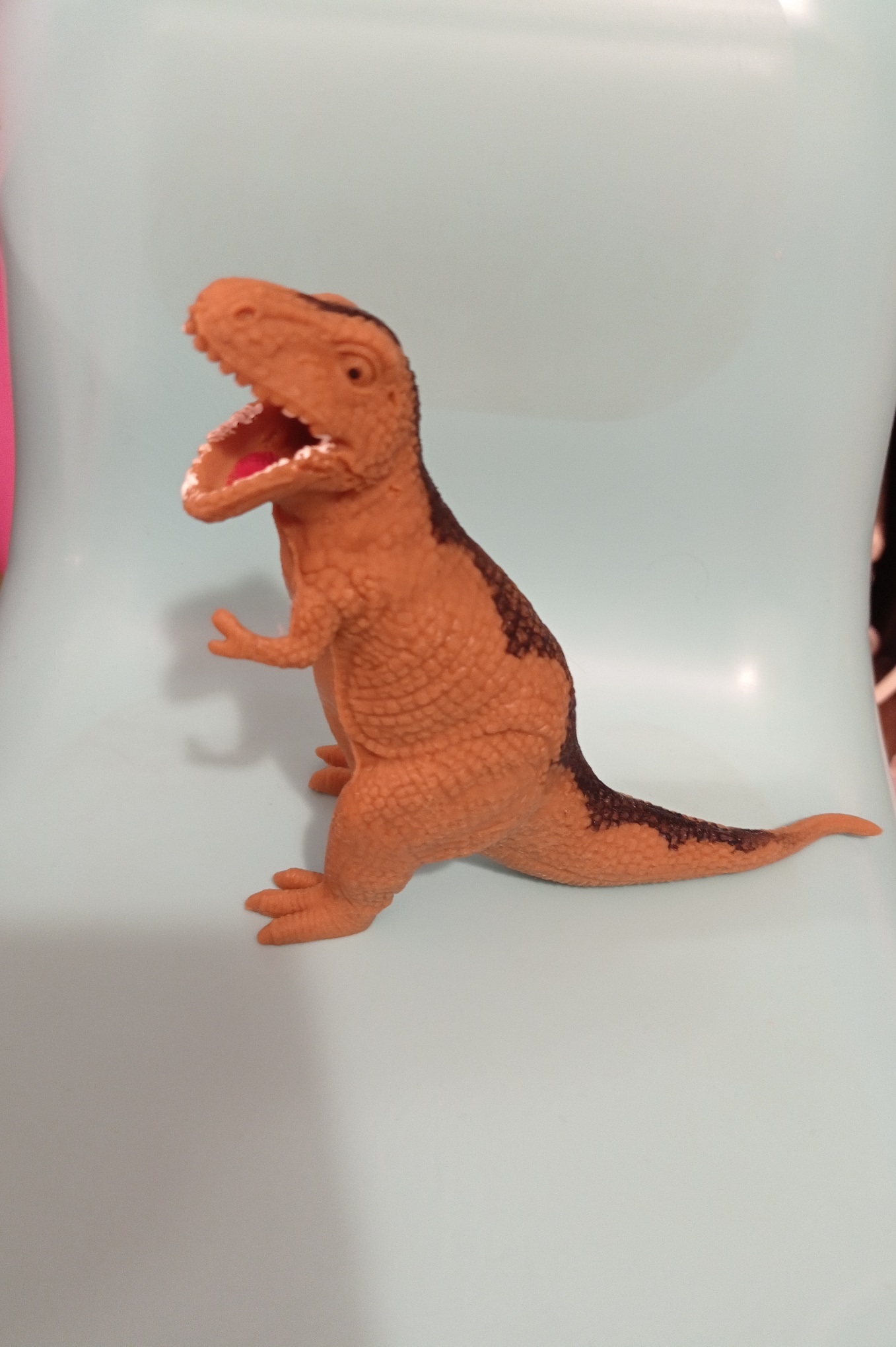 Freya M
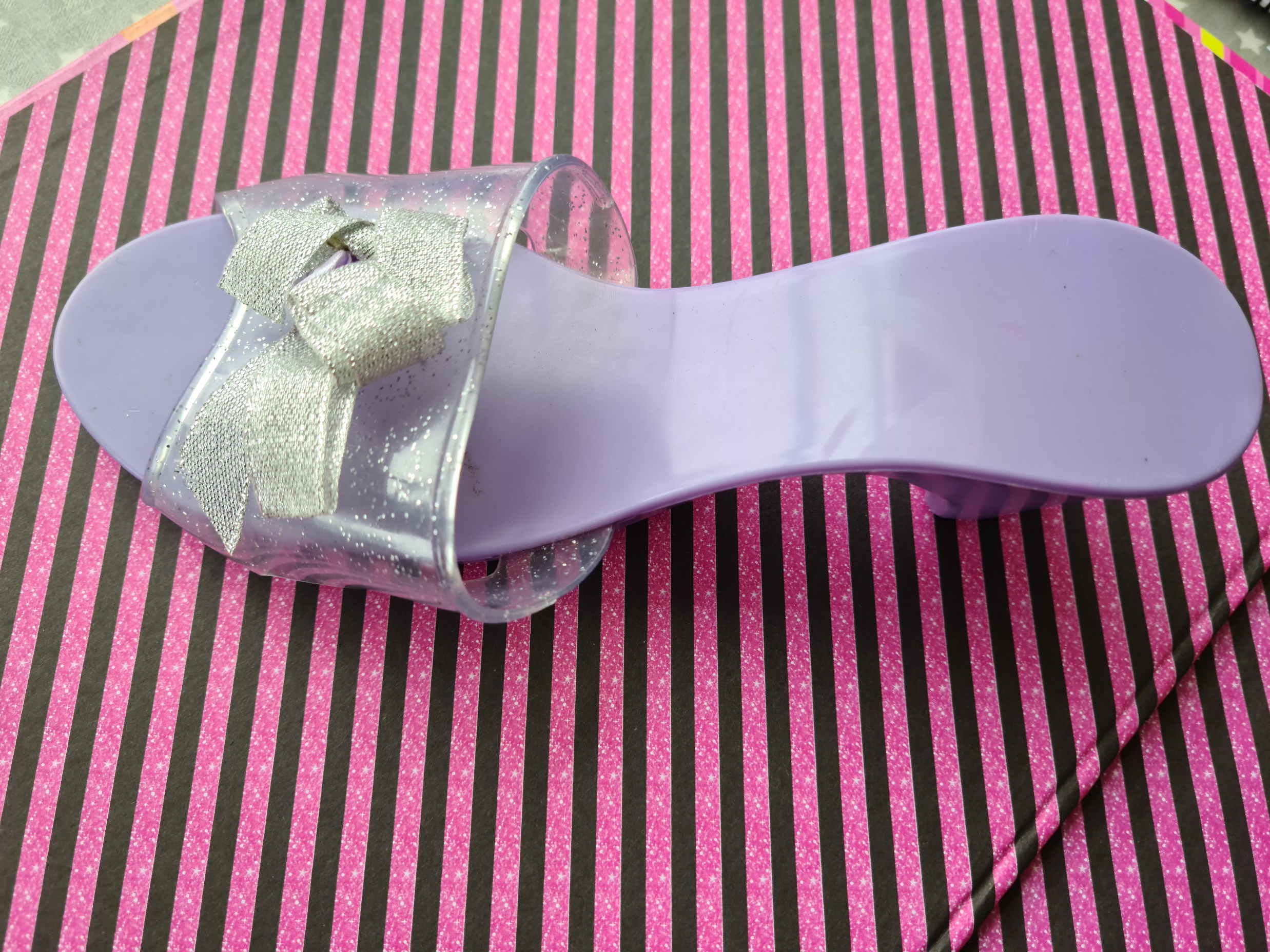 Freya P
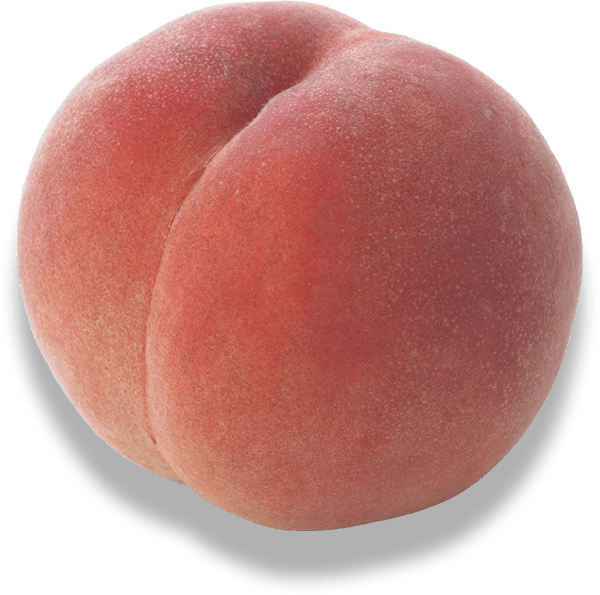 Theo F
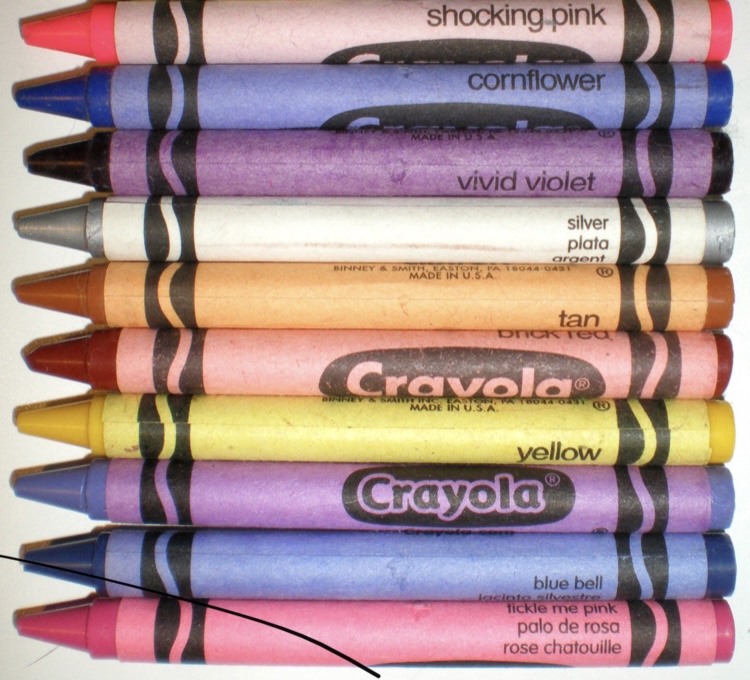 Gracie
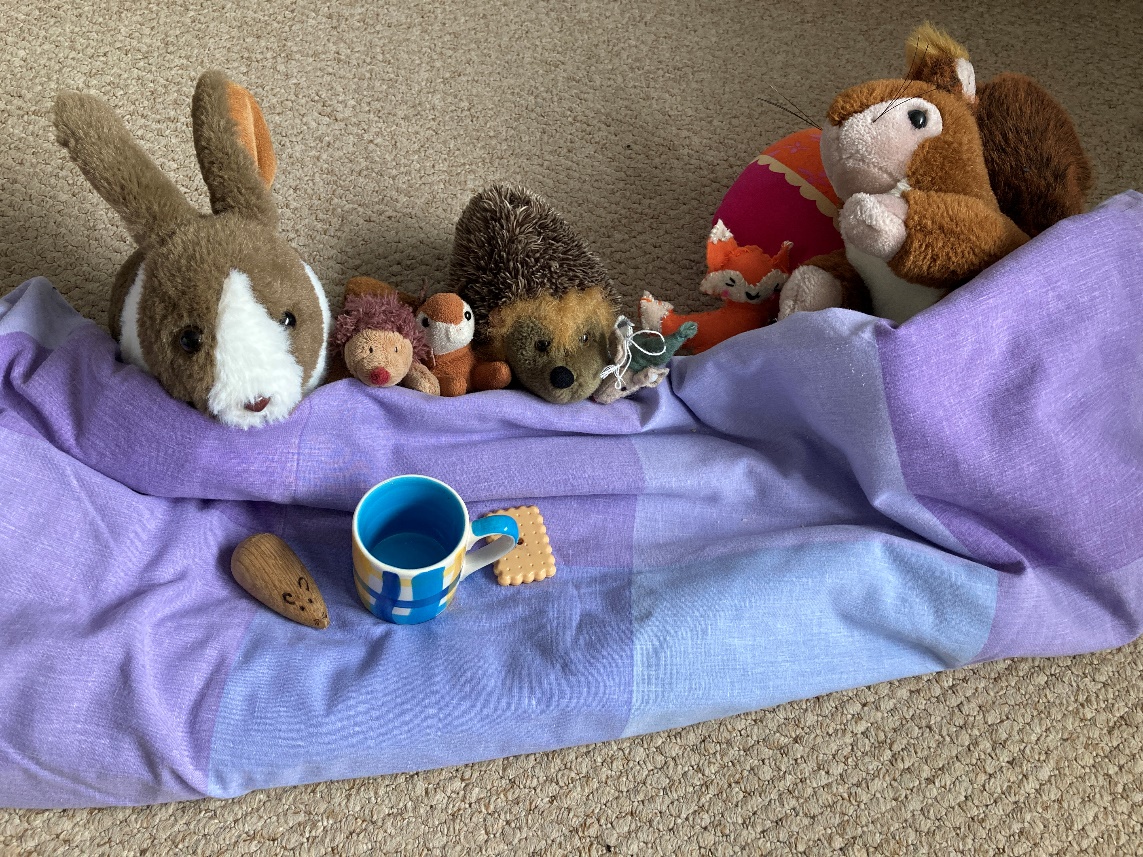 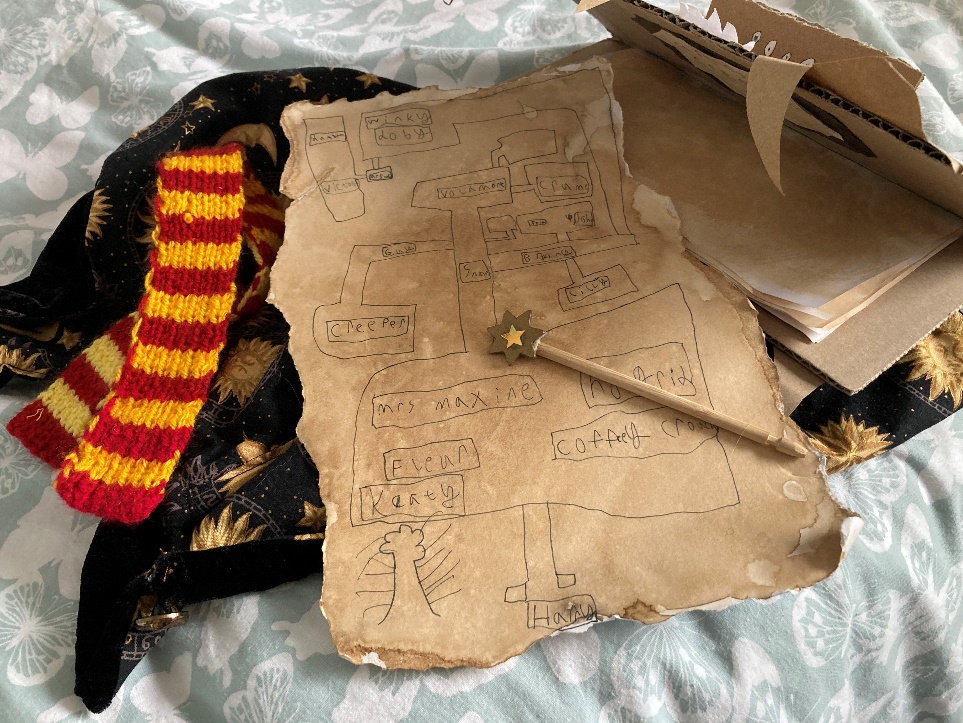 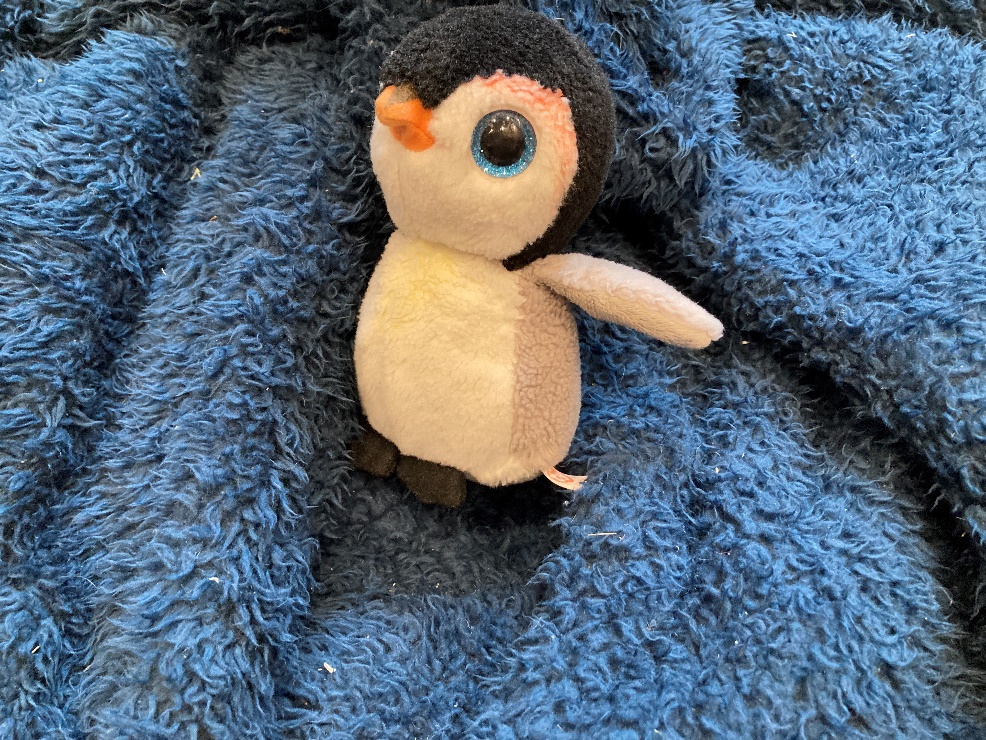 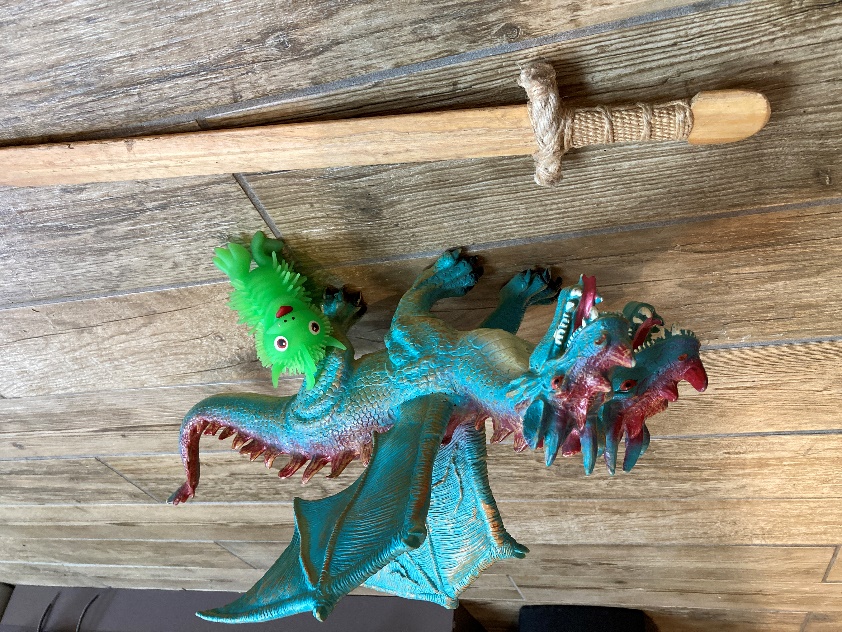 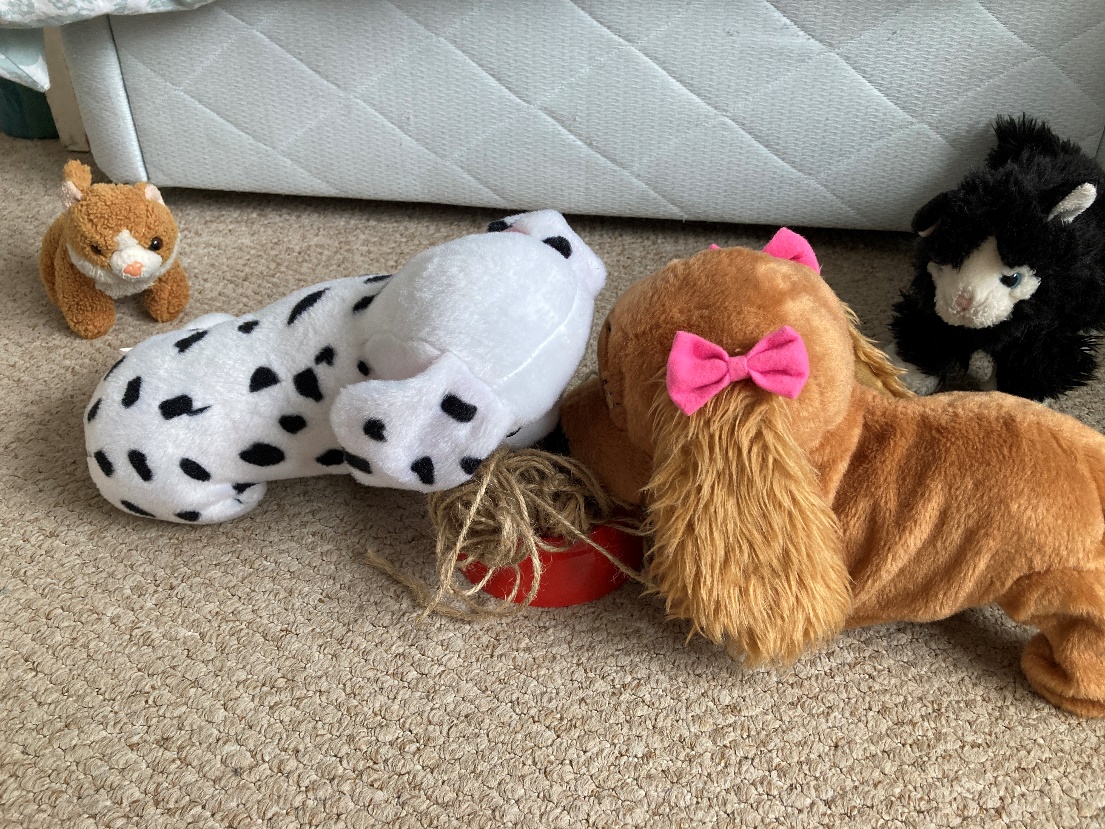 Thomas
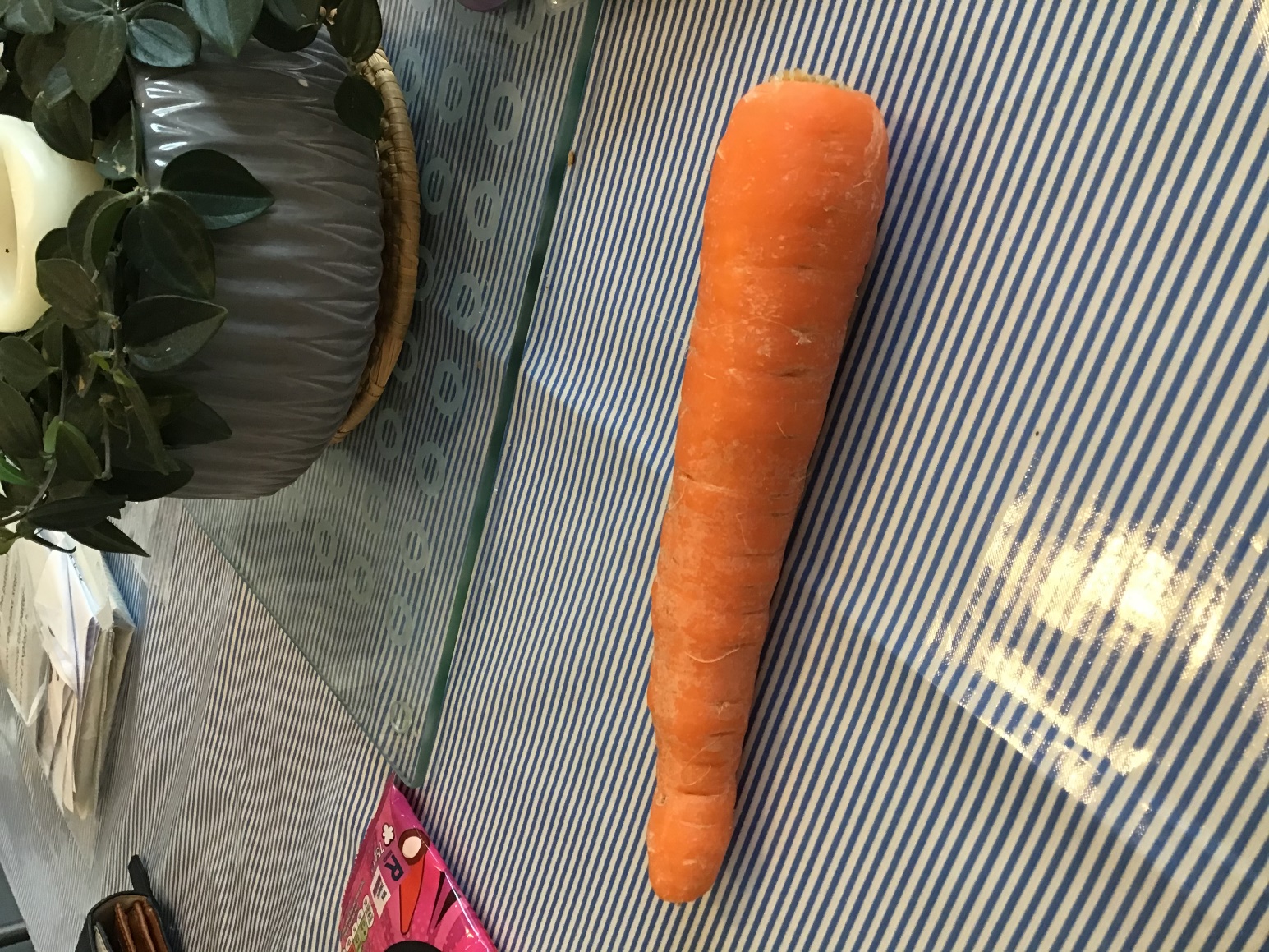 Linnet
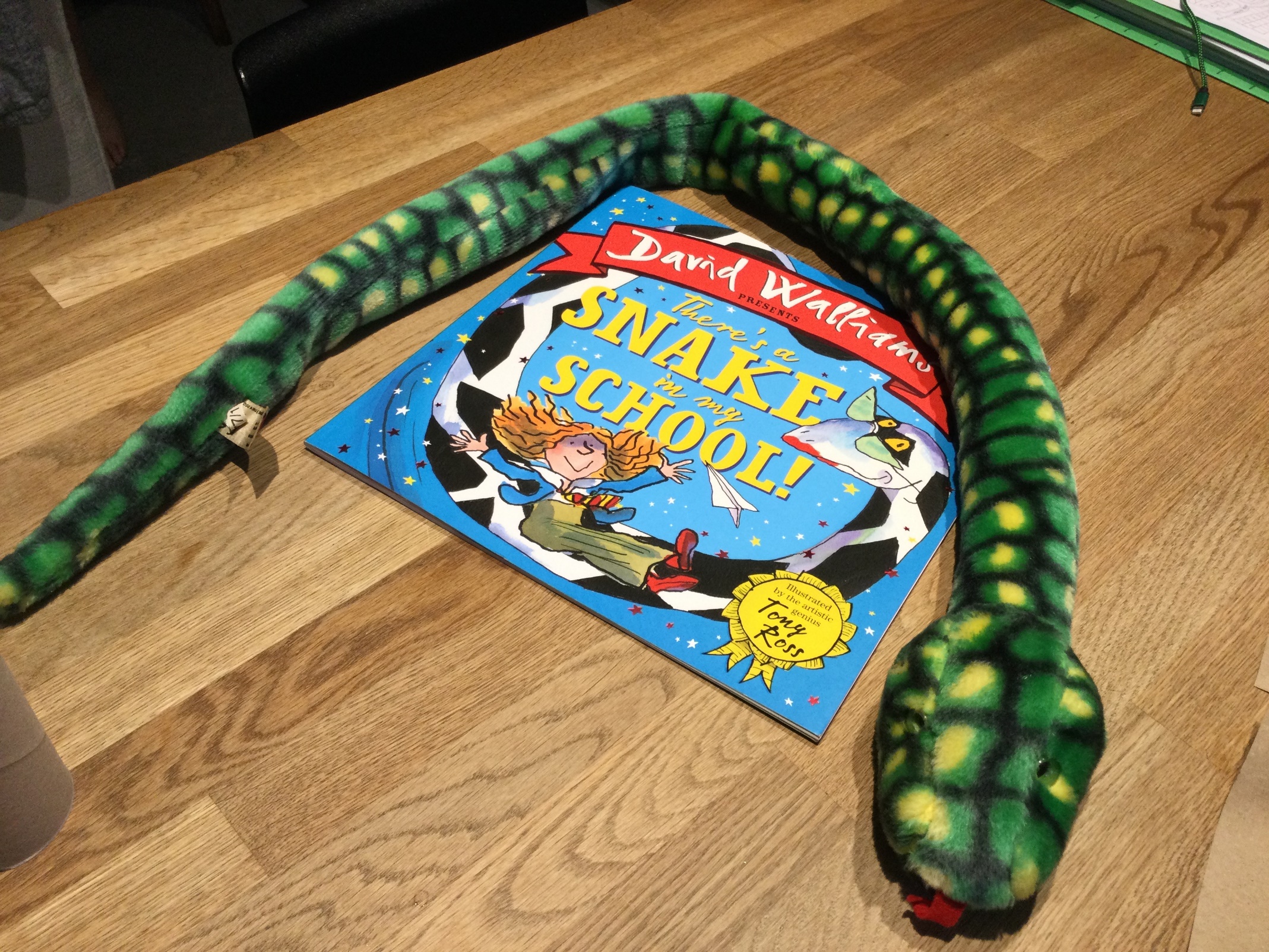 Jack
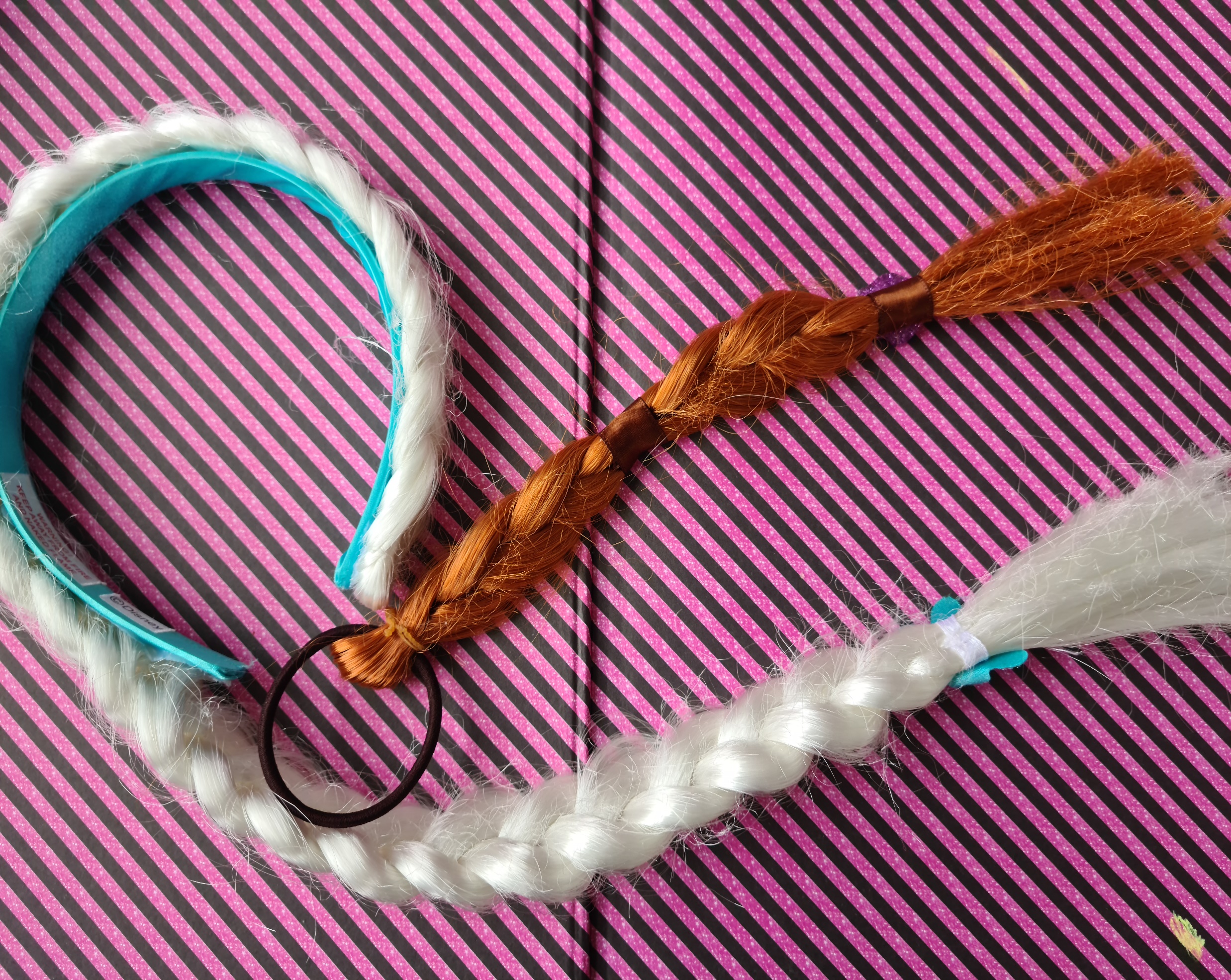 Anabelle
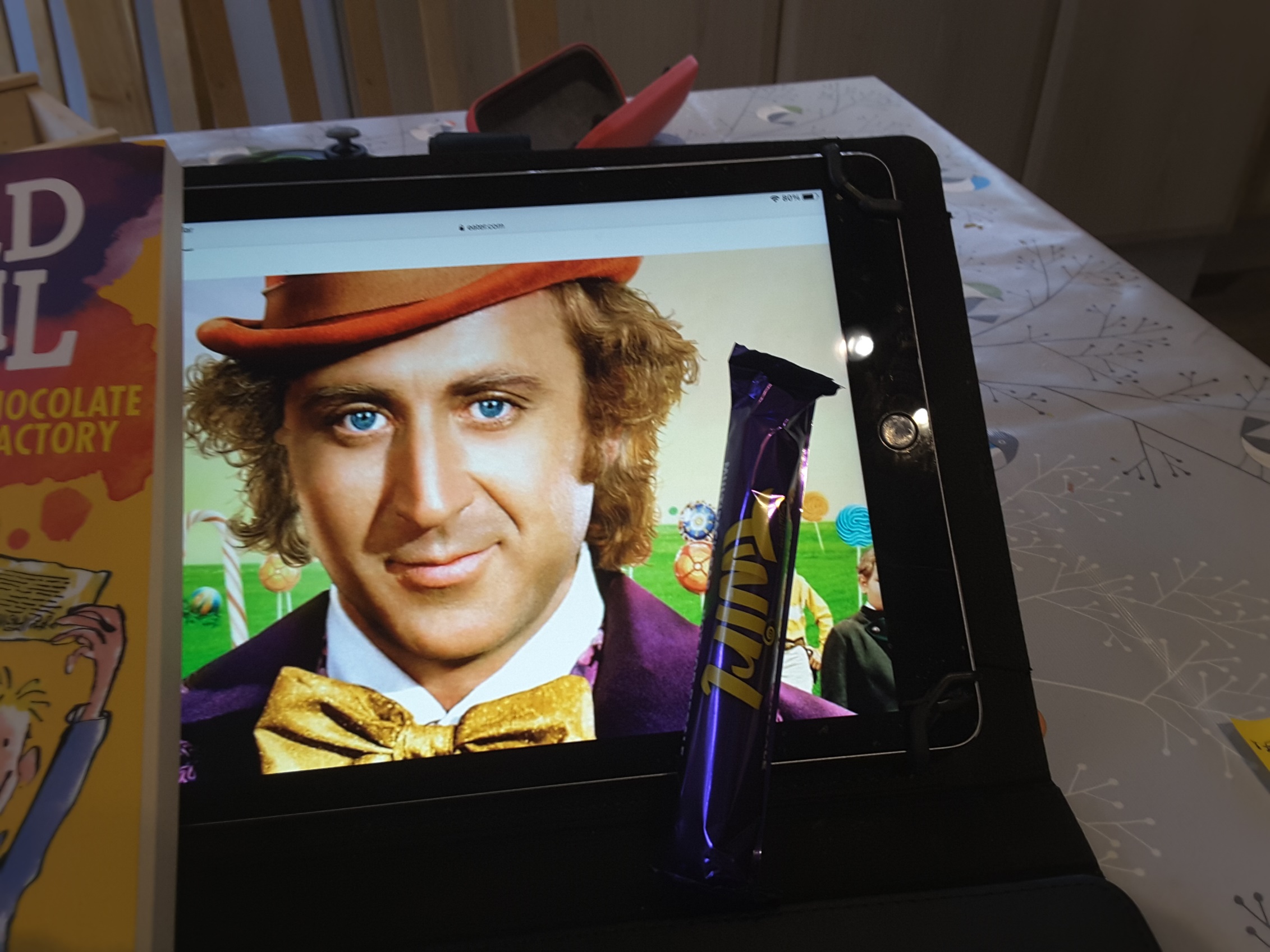 John S
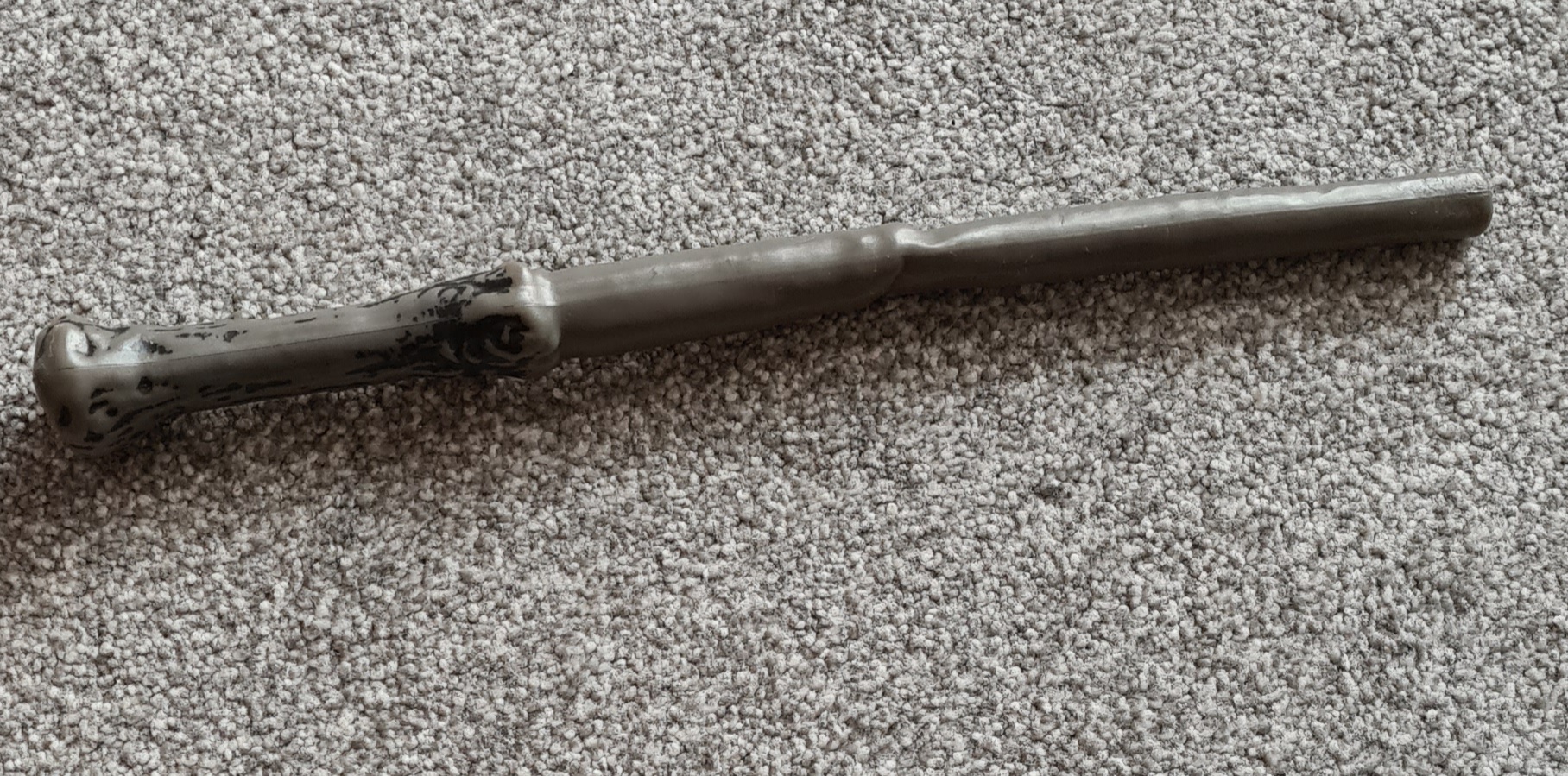 Ava
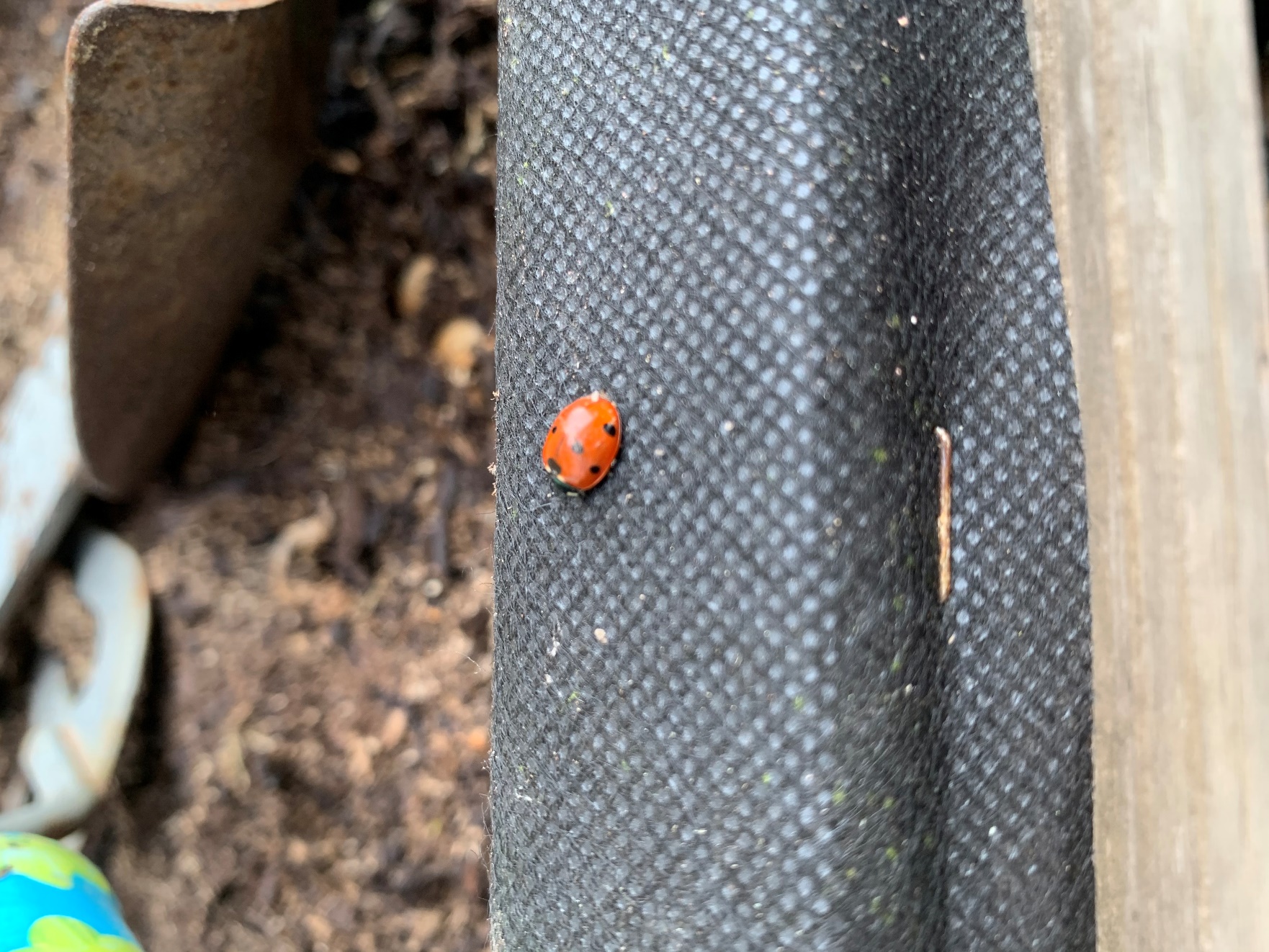 Joshua D
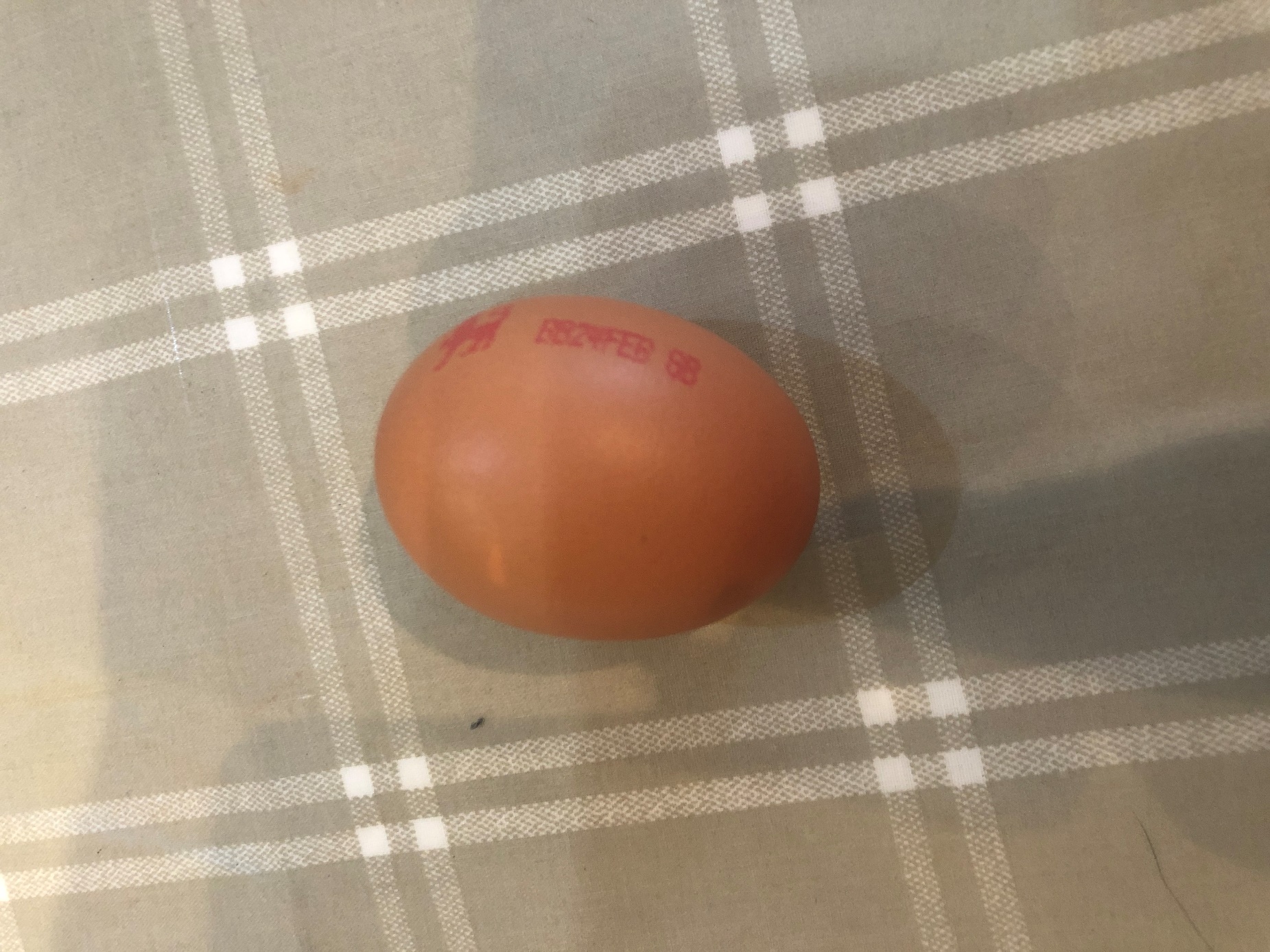 Reuben
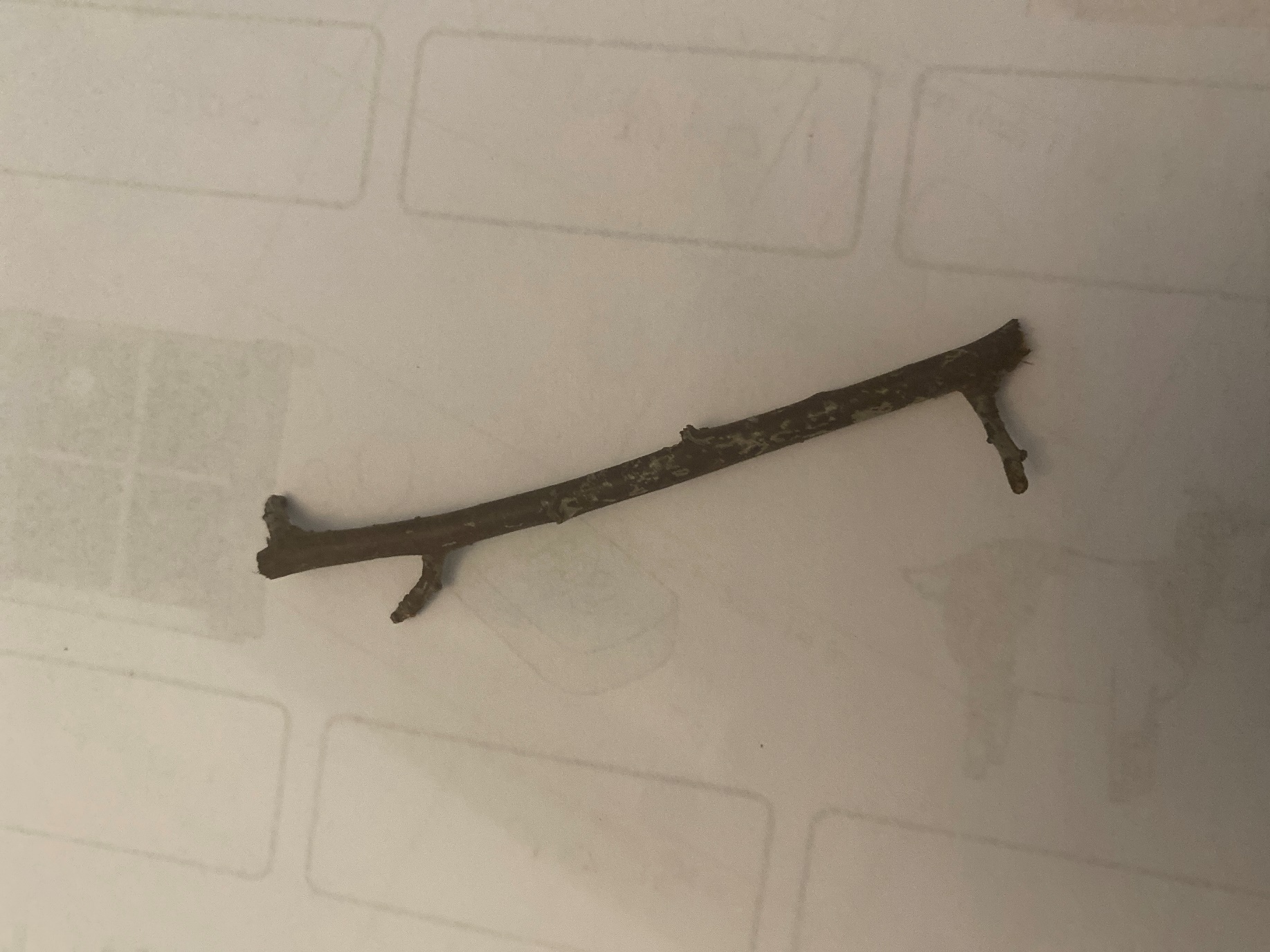 Rose
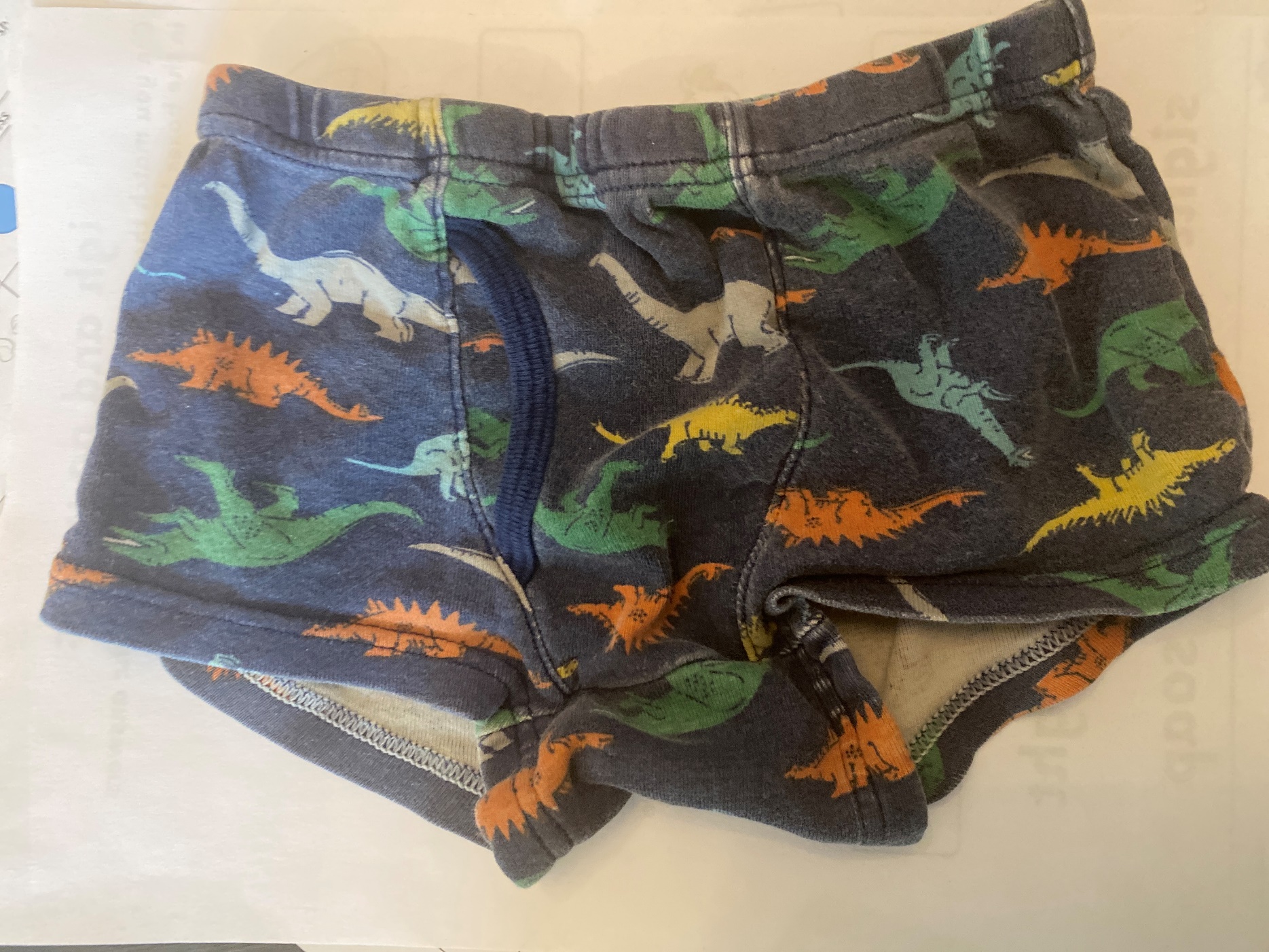 Zach
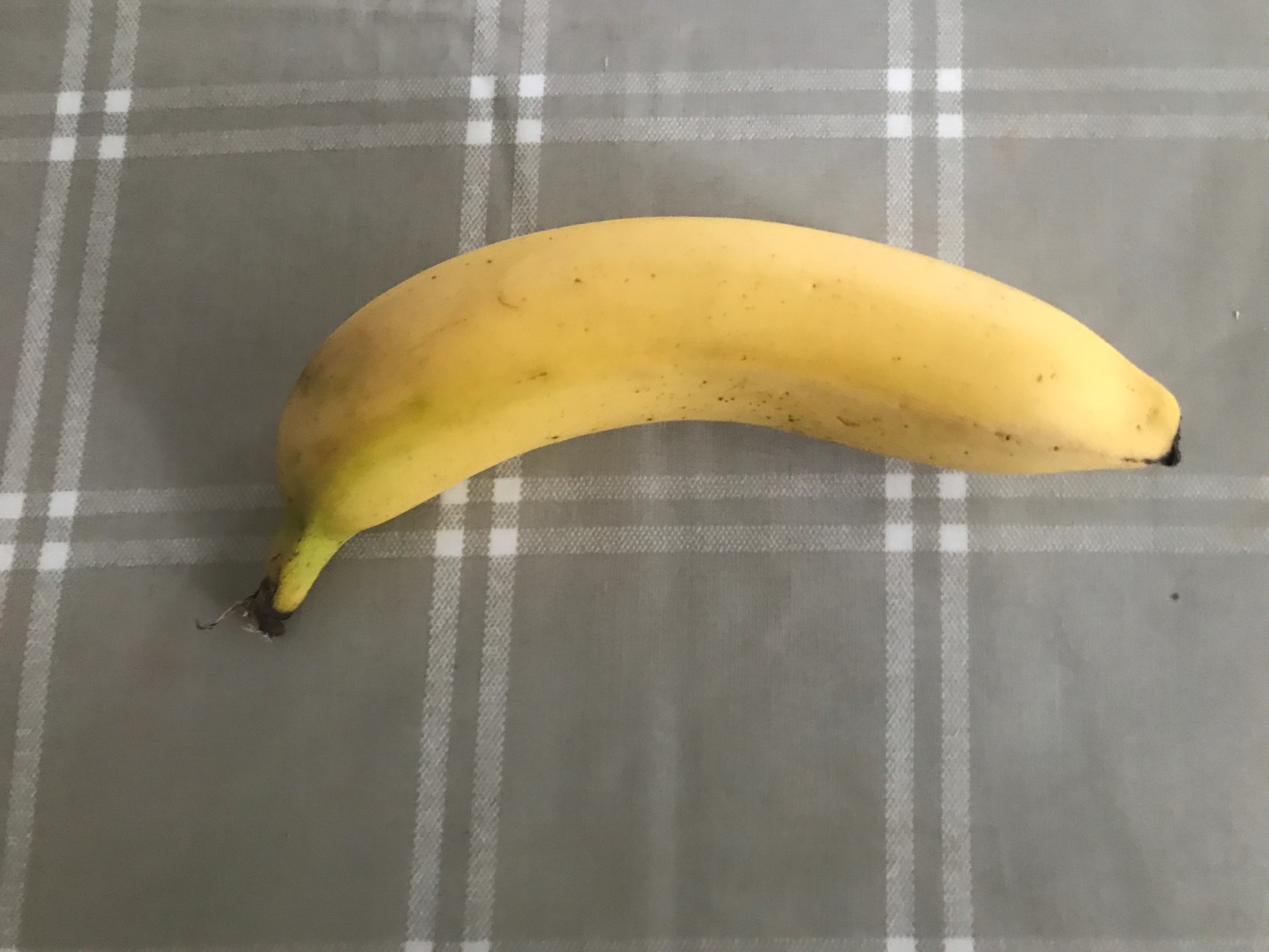 Theo H
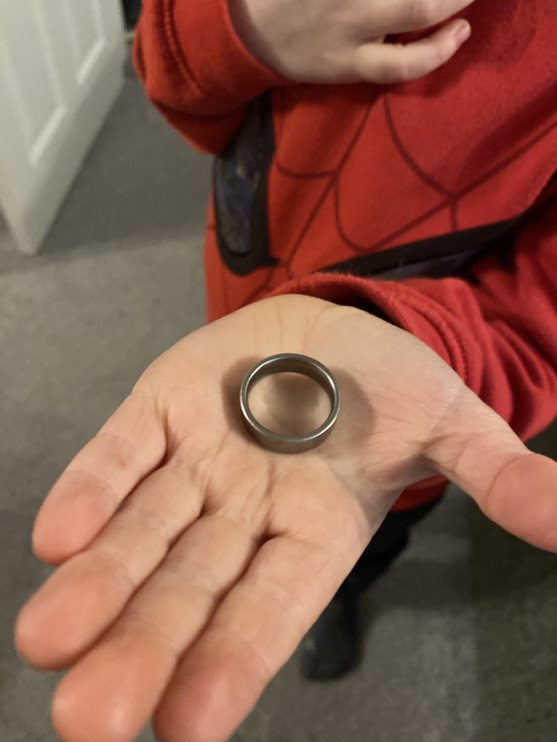 Evan
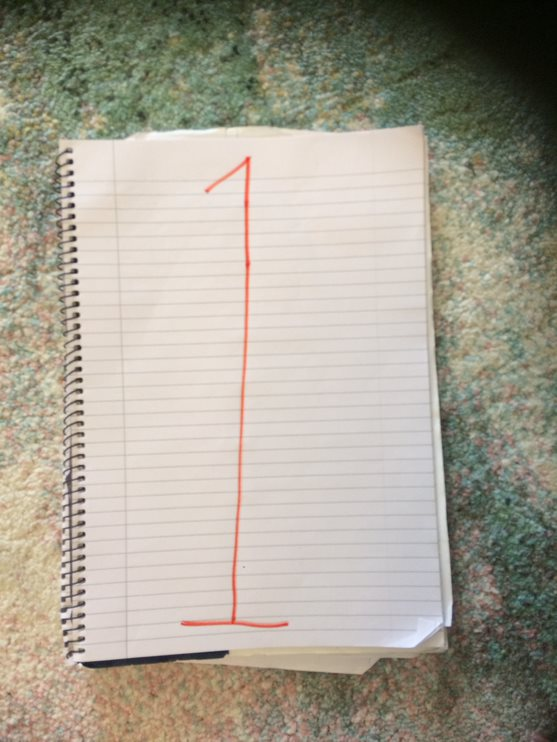 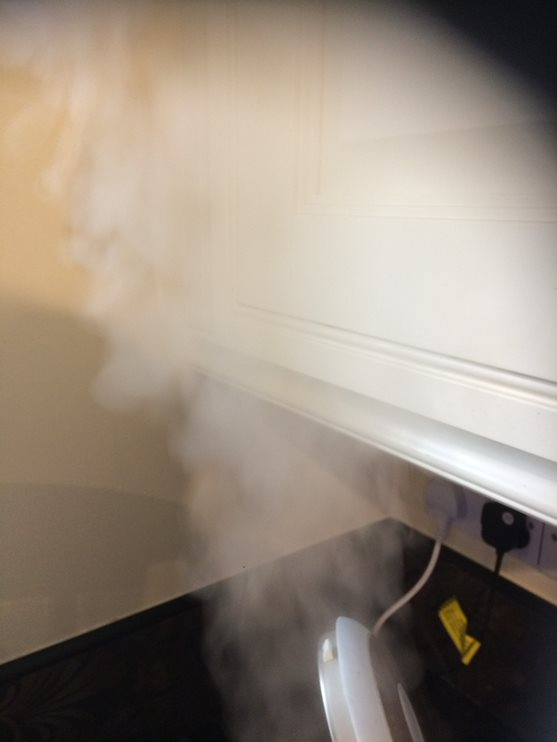 Bobby
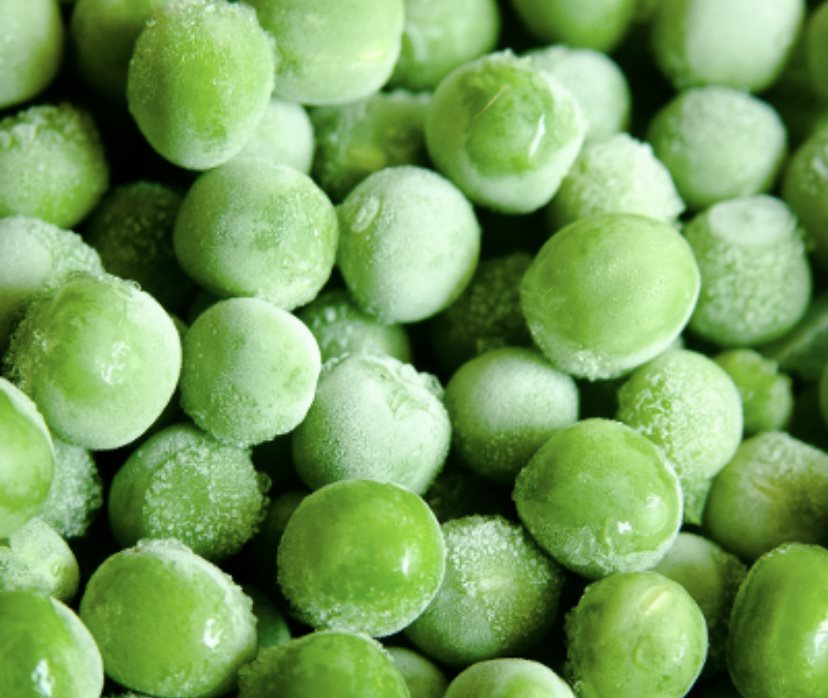 Gwyn
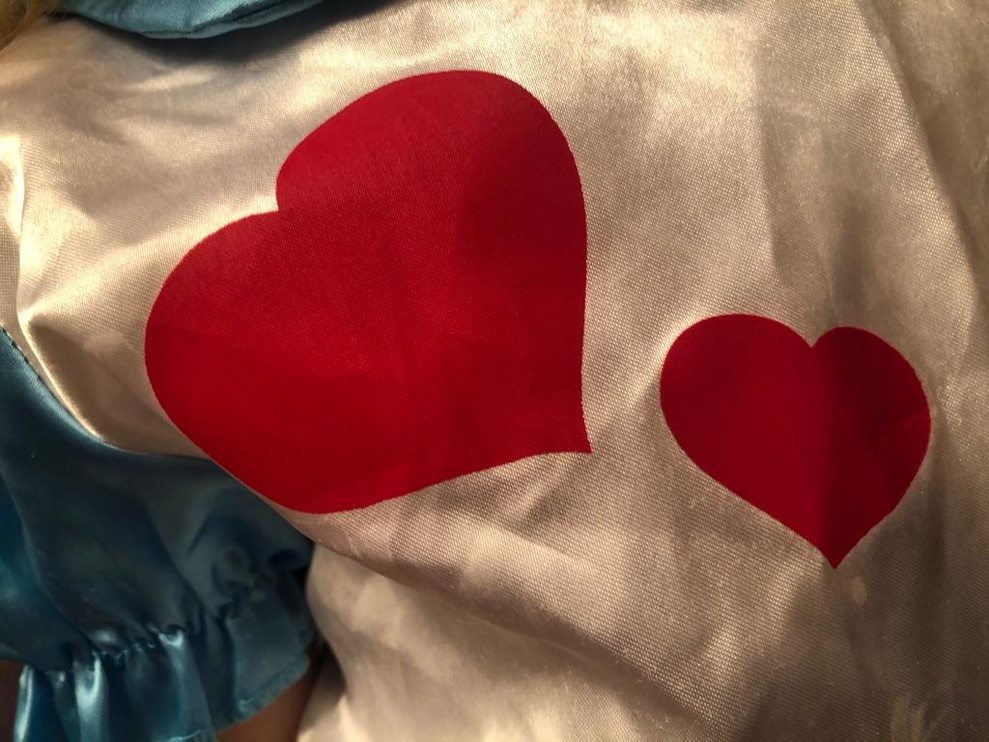 Eryn
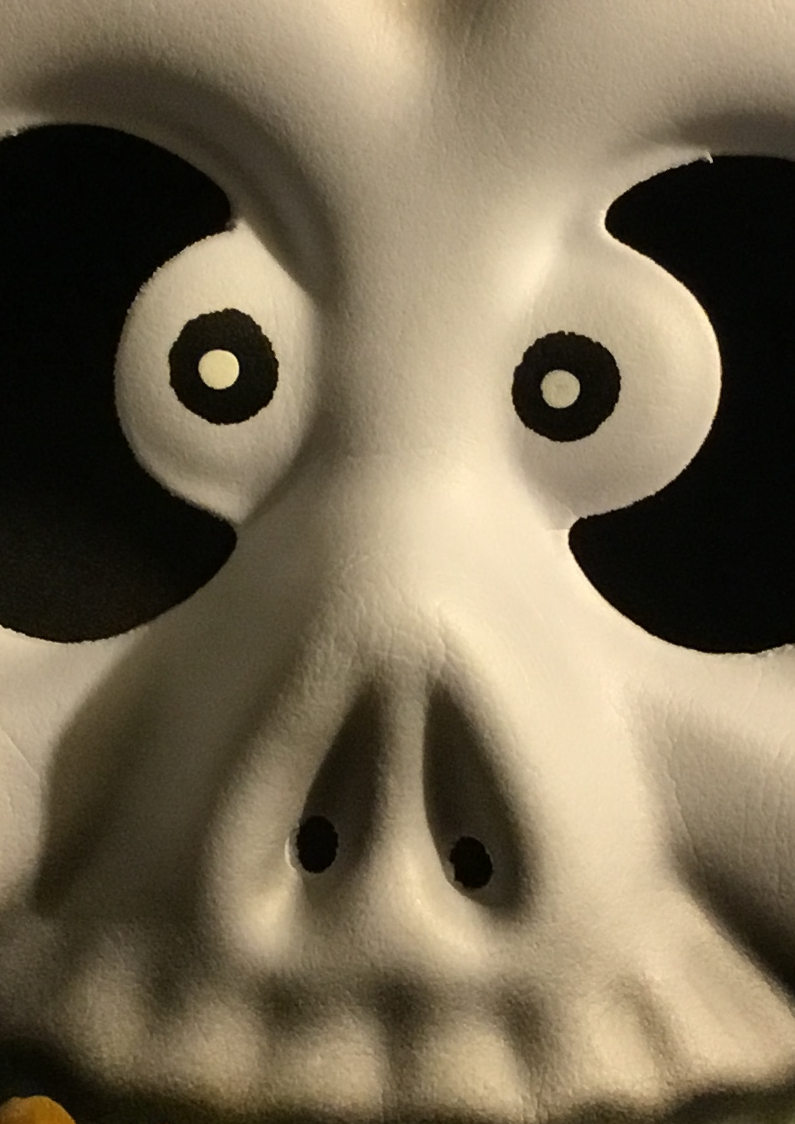 Romeo
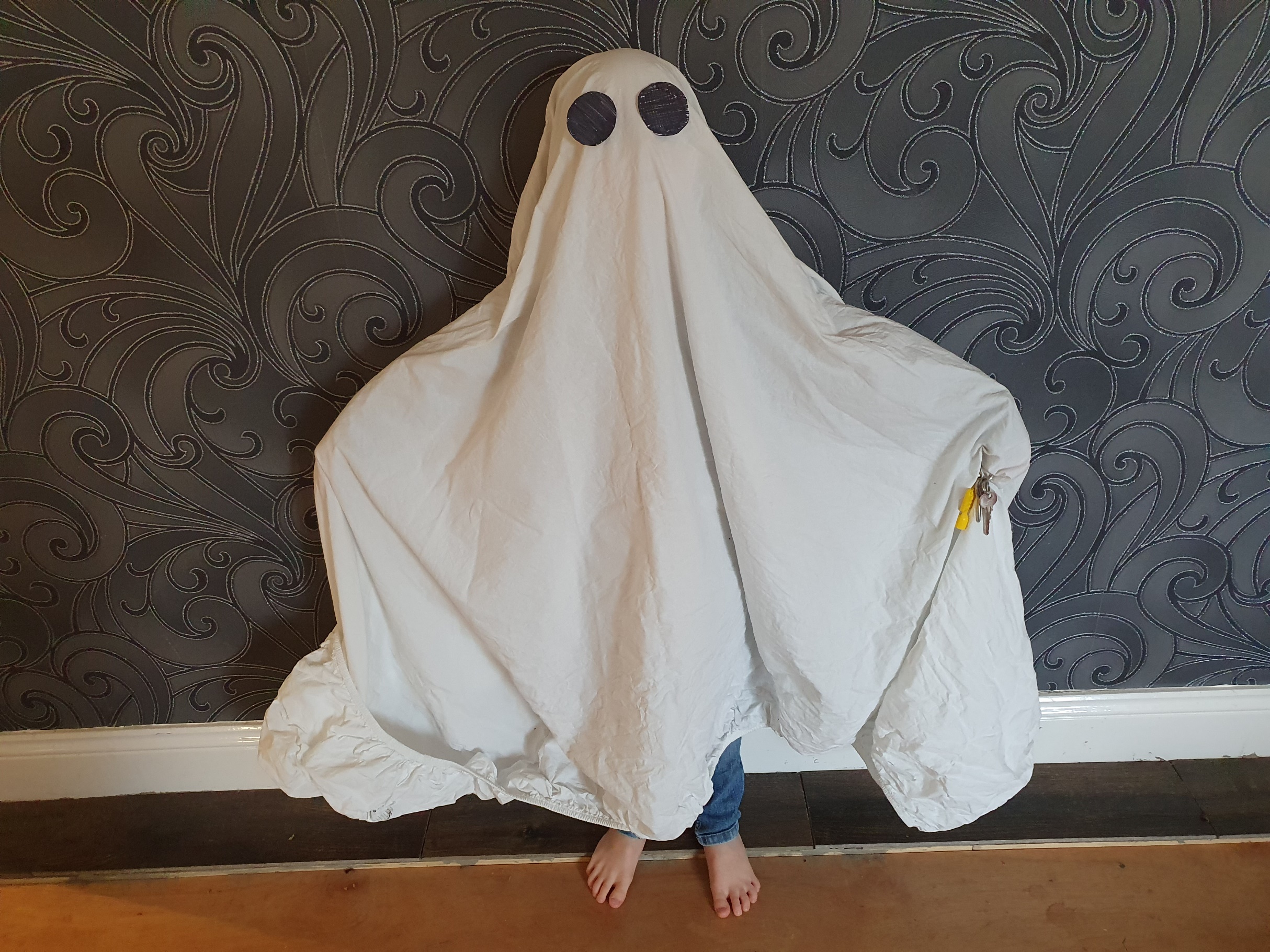 Felix BC
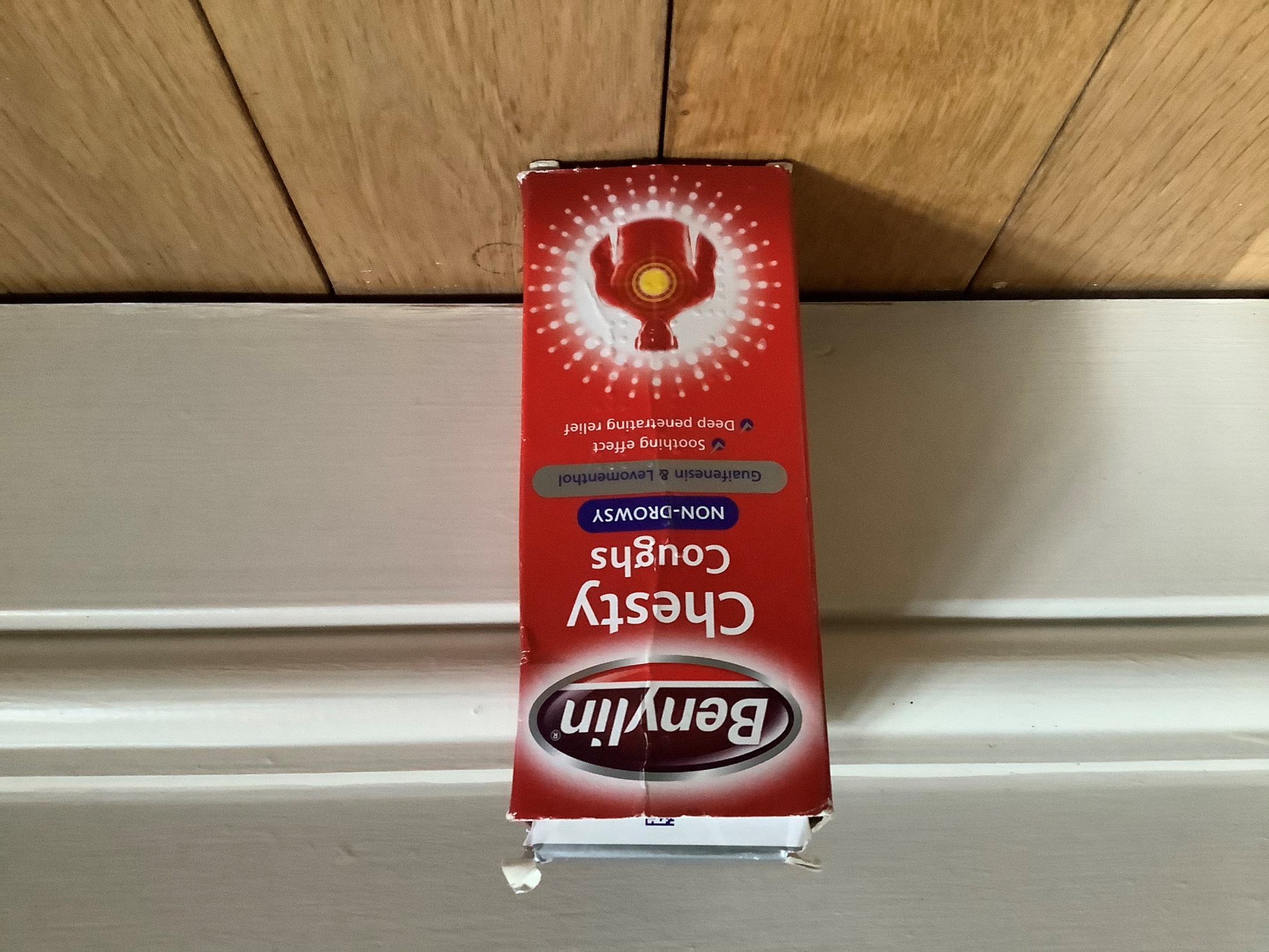 Rupert
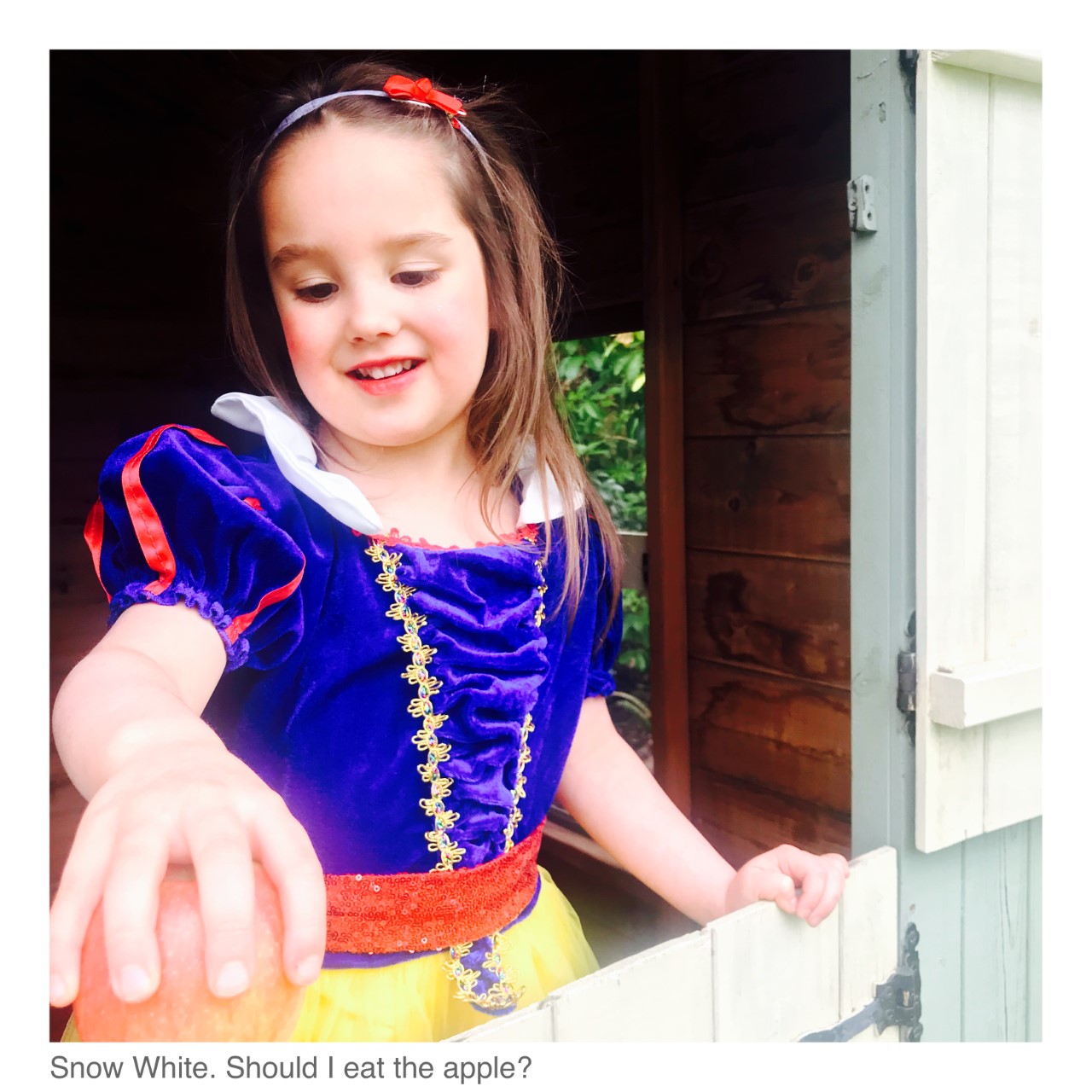 Thea
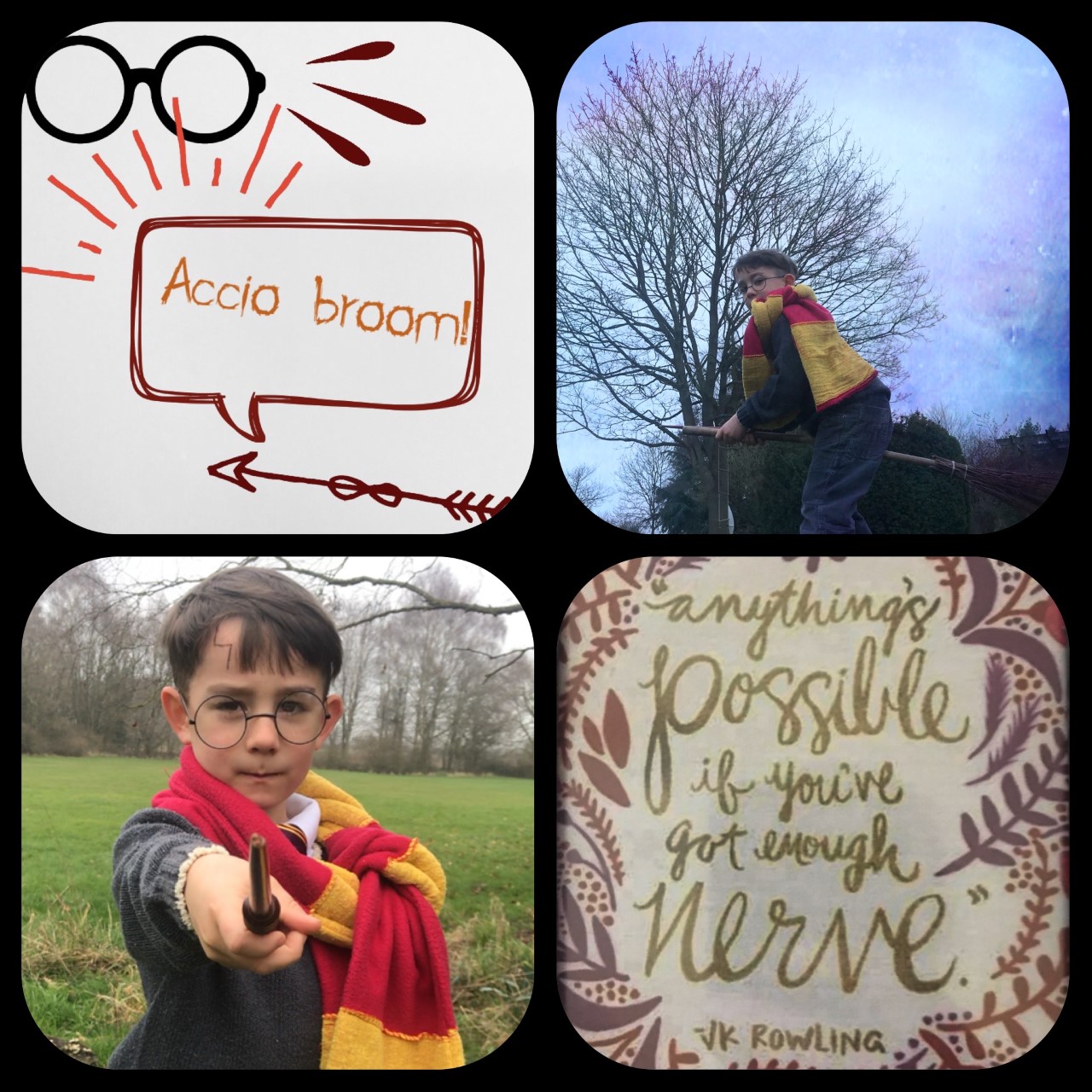 Felix R
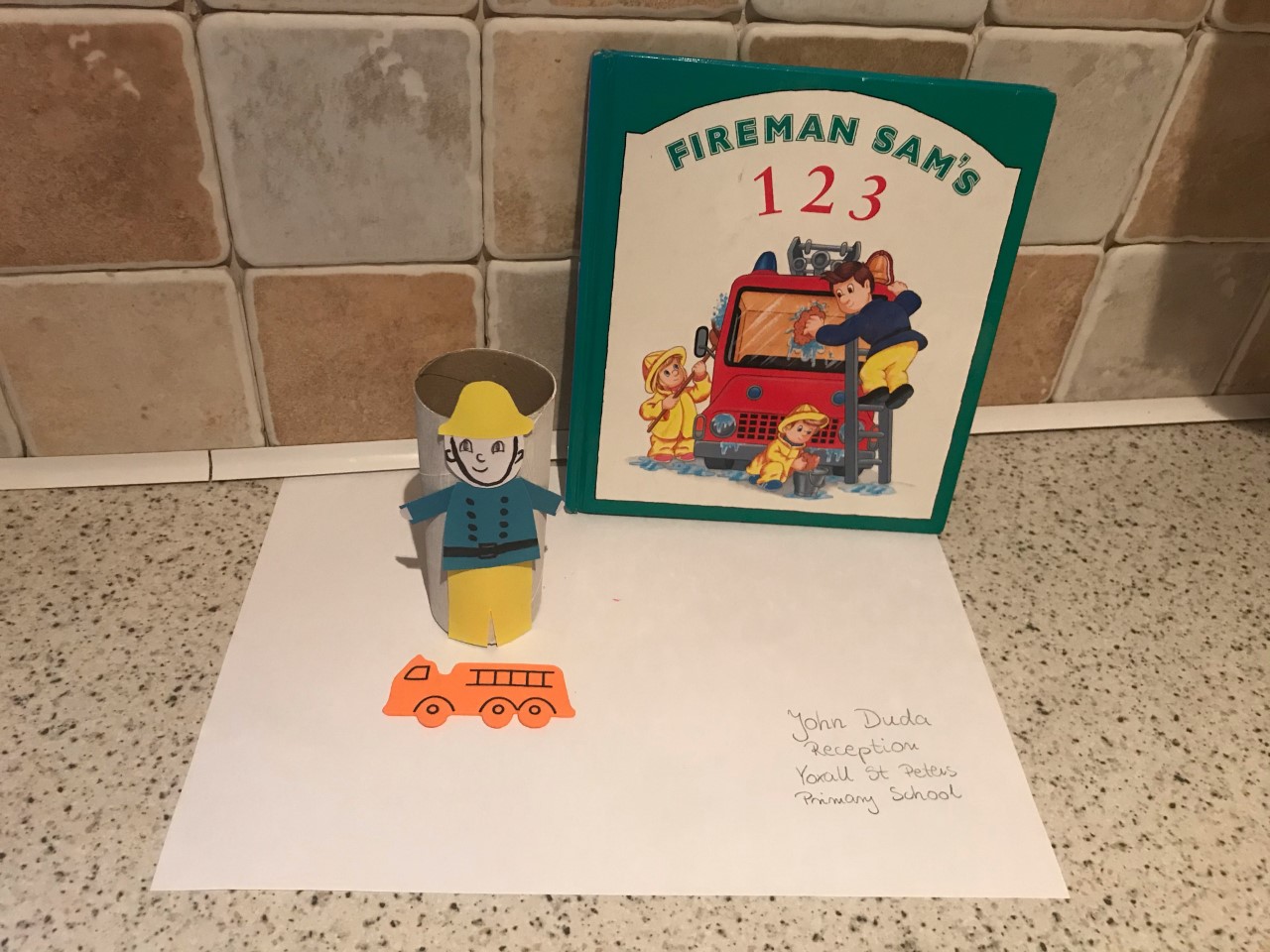 John D